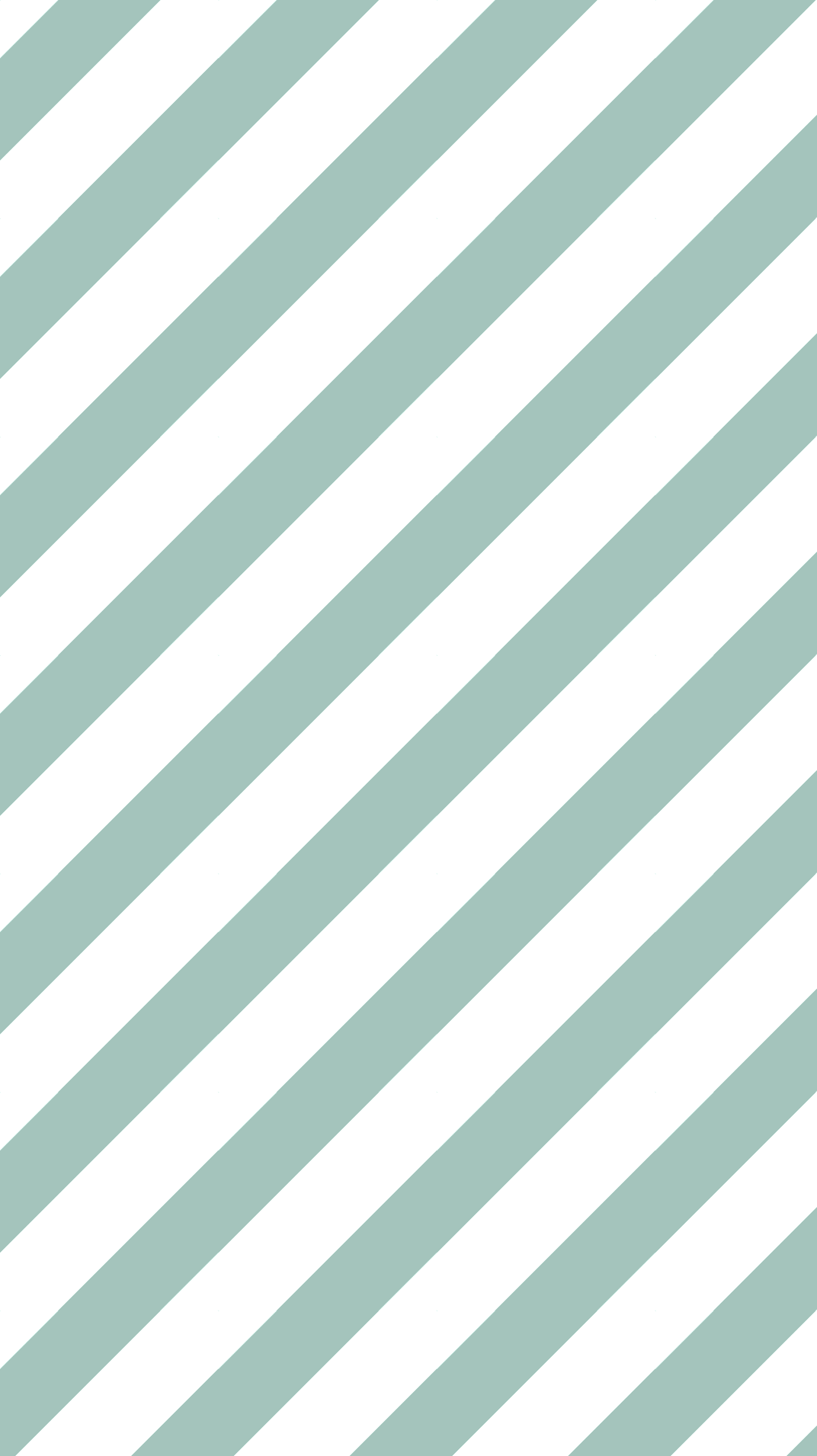 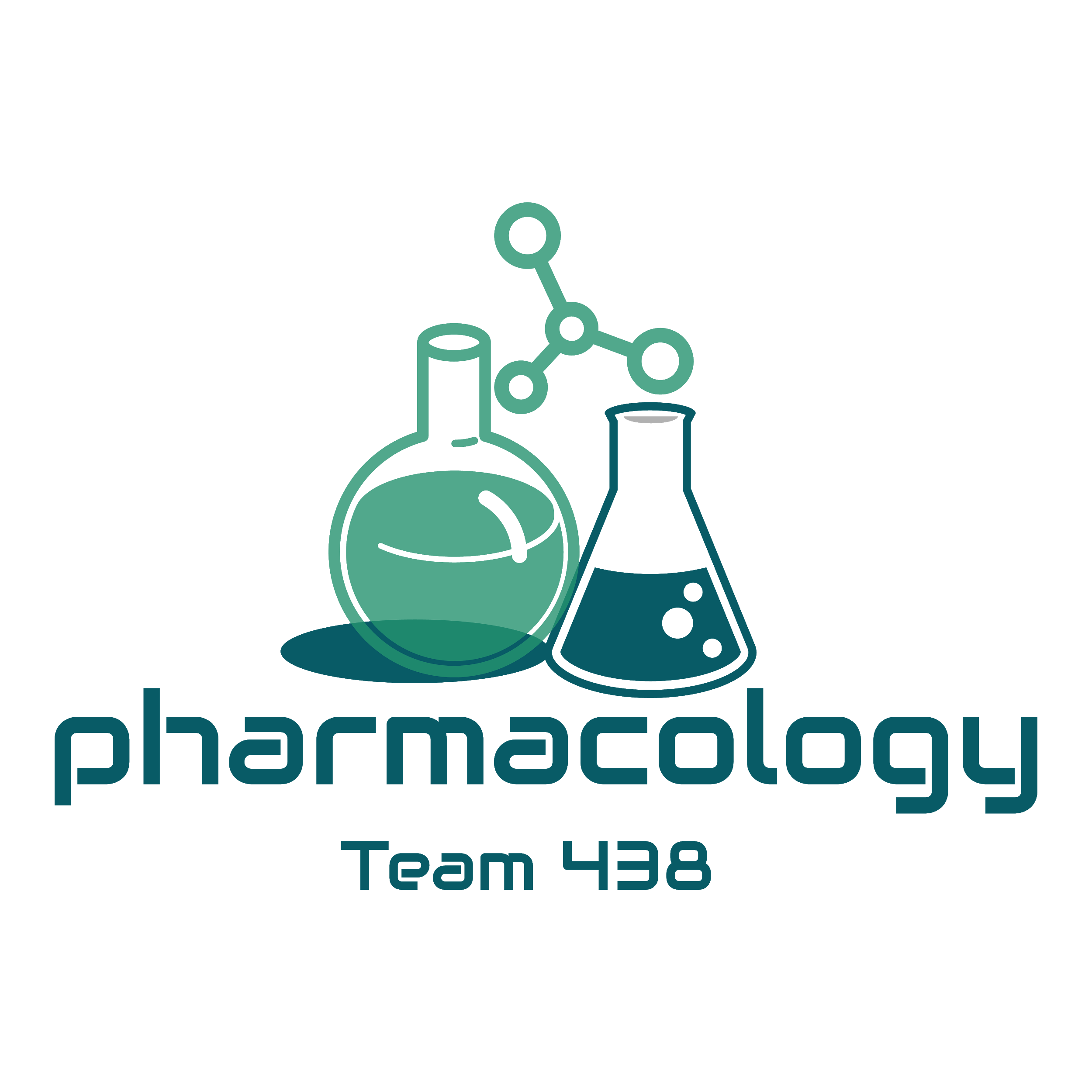 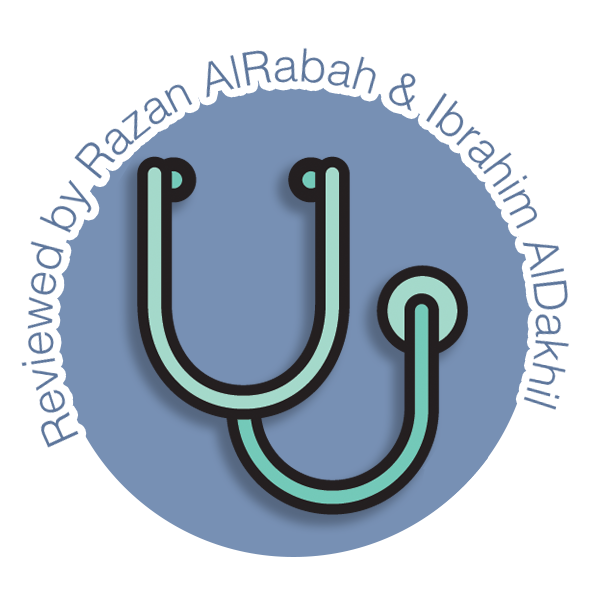 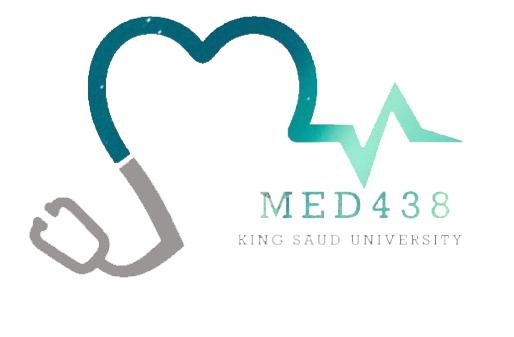 Editing File
Mnemonic File
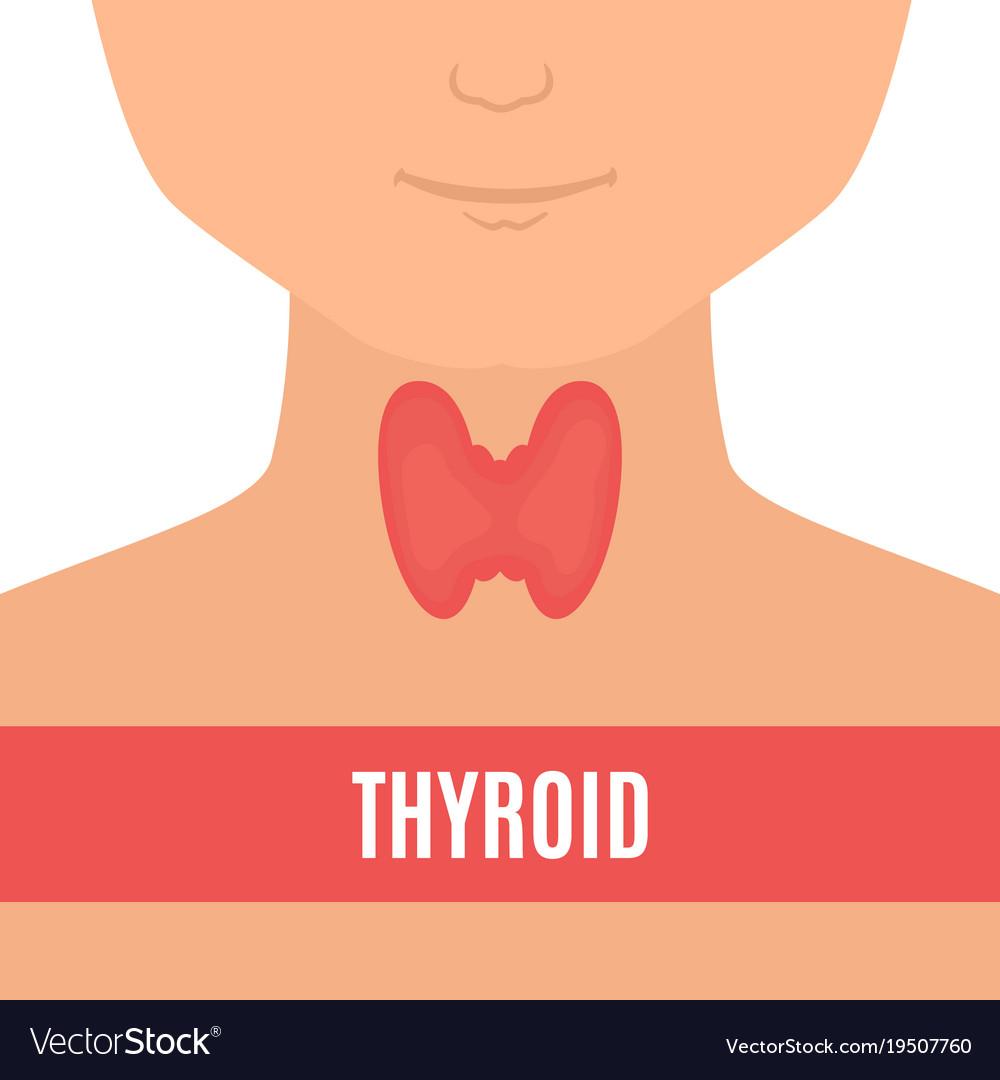 Endocrine Block
Pharmacology team 438
Growth Hormone & Drugs used in Pituitary Adenoma
Objectives:
By the end of the lecture , you should know:

بمناسبة دخولنا ما يسمى "ربيع الطب", نود أن نعلن عن مسابقة mnemonics  
طريقة المسابقة:
1- كتابة mnemonics من إنشاء الطالب في الرابط المخصص لذلك.
2- كتابة بجانب الmnemonics إسم مستعار (Nickname).

سيتم التصويت على أفضل mnemonics  وإعلان الإسم المستعار الذي يفوز نهاية البلوك.

تمنياتنا لكم بربيع طب موفق 
الإدارة العليا لتيم الفارما
Color index:
Black : Main content
Red : Important
Blue: Males’ slides only
Purple: Females’ slides only
Grey: Extra info or explanation
Green : Dr. notes
Pituitary and hypothalamus are the link between the nervous system and
the endocrine system.
Hypothalamus is a major regulator of body homeostasis:
Homeostatic control includes regulating hunger, thirst, sex drive, sleep-wake cycles, body temperature, blood glucose.
Endocrine control via regulating the release of pituitary hormones.
Autonomic control via descending pathways to sympathetic & parasympathetic preganglionic neurons.
Limbic function via connections to limbic system regulating emotional behaviors.
Hypothalamic Pituitary Functions
Pituitary and hypothalamus are the link between the nervous system and the endocrine system.
Hypothalamus is a major regulator of body homeostasis:
Homeostatic control includes regulating hunger, thirst, sex drive, sleep-wake cycles, body temperature, blood glucose.
1
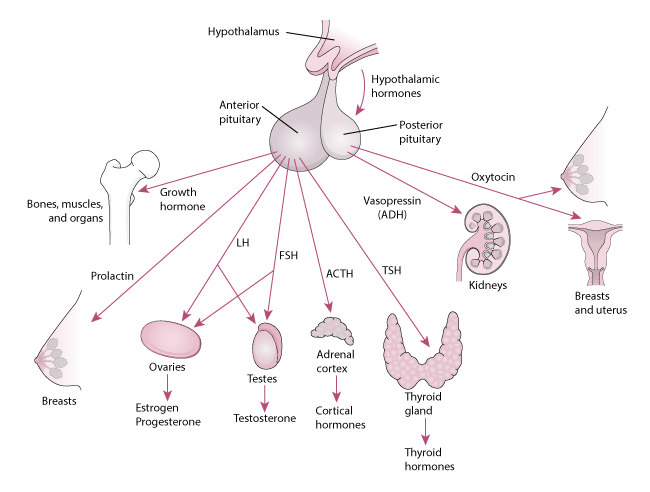 Endocrine control via regulating the release of pituitary hormones.
2
Autonomic control via descending pathways to sympathetic & parasympathetic preganglionic neurons.
3
4
Limbic function via connections to limbic system regulating emotional behaviors.
Mechanism of Action of GH
1
Binding of GH to its receptor activates the signaling cascade mediated by receptor associated to JAK tyrosine kinases.
2
The effects of GH are primarily mediated by insulin-like growth factor 1 (IGF-1) released by liver in response to GH.
Stimulates increase in size & mitotic rate of body cells, increases fat utilization
GHRH stimulates secretion of GH; Somatostatins inhibits secretion of GH
Anterior Pituitary: Growth Hormone (GH)
Promotes long bone growth
Enhances amino acid movement through membranes & promotes protein synthesis
Effects of GH
Direct Effect
Indirect Effect 1
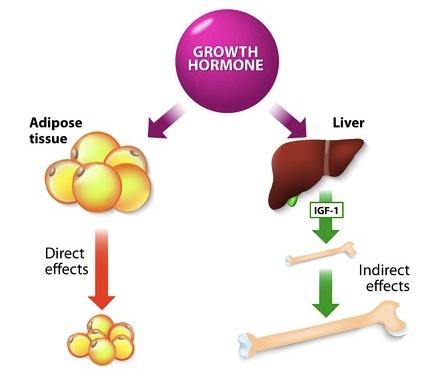 Binds to adipocytes & causes them to break down triglycerides & prevents them from accumulating fat in the blood.

Releases insulin-like growth factor-1 (IGF-1) from the liver.
Stimulates:
Bone growth
Cartilage cells (chondrocytes) growth.
Myoblasts growth & differentiation
Amino Acid uptake & protein synthesis.
Through IGF
Abnormalities of the GH
1
Deficiency or absence of somatotroph cells
Underproduction of growth hormone
Pituitary Dwarfism, primary.
 (Laron Syndrome/Lorain dwarfism)
Delayed skeletal growth & 
retarded sexual development 
but alert, intelligent, well proportioned child.
Example
Leads to
2
Overactivity
(or tumor) of somatotroph cells
Overproduction of growth hormone which will increase IGF-1 
(Stimulates protein synthesis  + Influenced CHO and fat metabolism + Mitosis of all cell types)
Gigantism in children
Onset before bony epiphysis have closed at puberty.

Acromegaly in adults
Onset after puberty.
Example
Leads to
3
Pituitary Adenoma
A benign tumor of the anterior lobe of the pituitary that causes symptoms either by:

Underproduction: growth hormone deficiency, major problem in children’s growth, hypothyroidism.
Overproduction of the pituitary hormones:
Growth hormone excess resulting in acromegaly or gigantism
Prolactin excess leads to galactorrhoea, menstrual abnormalities and infertility
adrenocorticotropic hormone (ACTH) cause Cushing disease
Thyroid stimulating hormone (TSH) excess lead to Hyperthyroidism.
Drugs Used in Case of GH Deficiency
(GH Agonist)
Somatropin is more commonly used compared to Somatrem. 
Recombinant DNA is a technology used to synthesize proteins and hormones by  inserting  a specific DNA into the plasmid, forcing the plasmid to synthesize a target hormone.   
Chromosomal condition that affects development in females causing short stature.
Bowel resection and intestinal bypass. 
Children can tolerate the ADR of GH agonists.                                     6. Due to its insulin-like effect
Drugs Used in Case of GH Overproduction
(GH Antagonist)
Dopamine agonists can be used as primary and adjuvant treatment but their response rate is low.
Bromocriptine up to 20 mg\day
Cabergoline 1-2 mg\week
Comparison between the drugs and their effect on GH and IGF-11
1: explanation of the table:
Note that the efficacy of Octreotide can increase by changing the route of administration.
D2 receptor agonists are not very effective, but Cabergoline shows more efficacy than Bromocriptine.
Dopamine D2 receptor Agonist
Dopamine D2 receptor agonists such as bromocriptine are more effective at inhibiting prolactin release than inhibiting GH release.
However, high doses of D2 receptor agonists have some efficacy in the treatment of small GH-secreting tumors, they are only used in high doses.
In case of Prolactinoma (pituitary adenoma with excess release of prolactin) the initial therapy is generally dopamine agonists.
2-bromo-α- ergocryptine mesylate
contraindicated during pregnancy.
Generally speaking, Pregnant? Bromocriptine. Not pregnant? Cabergoline.
Quiz
MCQ
1- Which of the following have no effect on GH reduction?

A- Pegvisomant      B- Octreotide      C- Cabergoline     D- Bromocriptine

2- Which of the following medications can be used safe in pregnancy?

A- Pergolide Mesylate      B- Bromocriptine      C- Cabergoline     D- Trimethoprim

3- Which of the following drugs can’t be used with cardiac patients due to cardiac conduction abnormalities?

A- Pergolide Mesylate      B- Octreotide      C- Cabergoline     D- Somatrem

4- Which of the following have a hypoglycemic side effect?

A- Lanreotide      B- Somatropin      C- Cabergoline     D- Mecasermin

5- Which of the following can be used in treating turner syndrome?

A- Lanreotide      B- Somatropin      C- Bromocriptine     D- Pegvisomant
SAQ
1- A 32 years old pregnant woman was taking medication for back pain for a long time, later she developed galactorrhea and amenorrhea and was  diagnosed with prolactinoma after looking to her PRL concentration in her blood that showed increase amount of the prolactin caused by a tumor.

Q1-What is the best drug to be used in this case?

Q2- What is the M.O.A of the drug?


2- A 39 years old male was diagnosed before by acromegaly, he uses his medication regularly. After while, he visited the clinic complaining of abdominal pain. Based on physical and laboratory finding he was diagnosed with gallstones.

Q3-What is the drug he use?

Q4-List 2 other side effect of those drugs.
MCQ
SAQ
Answers:
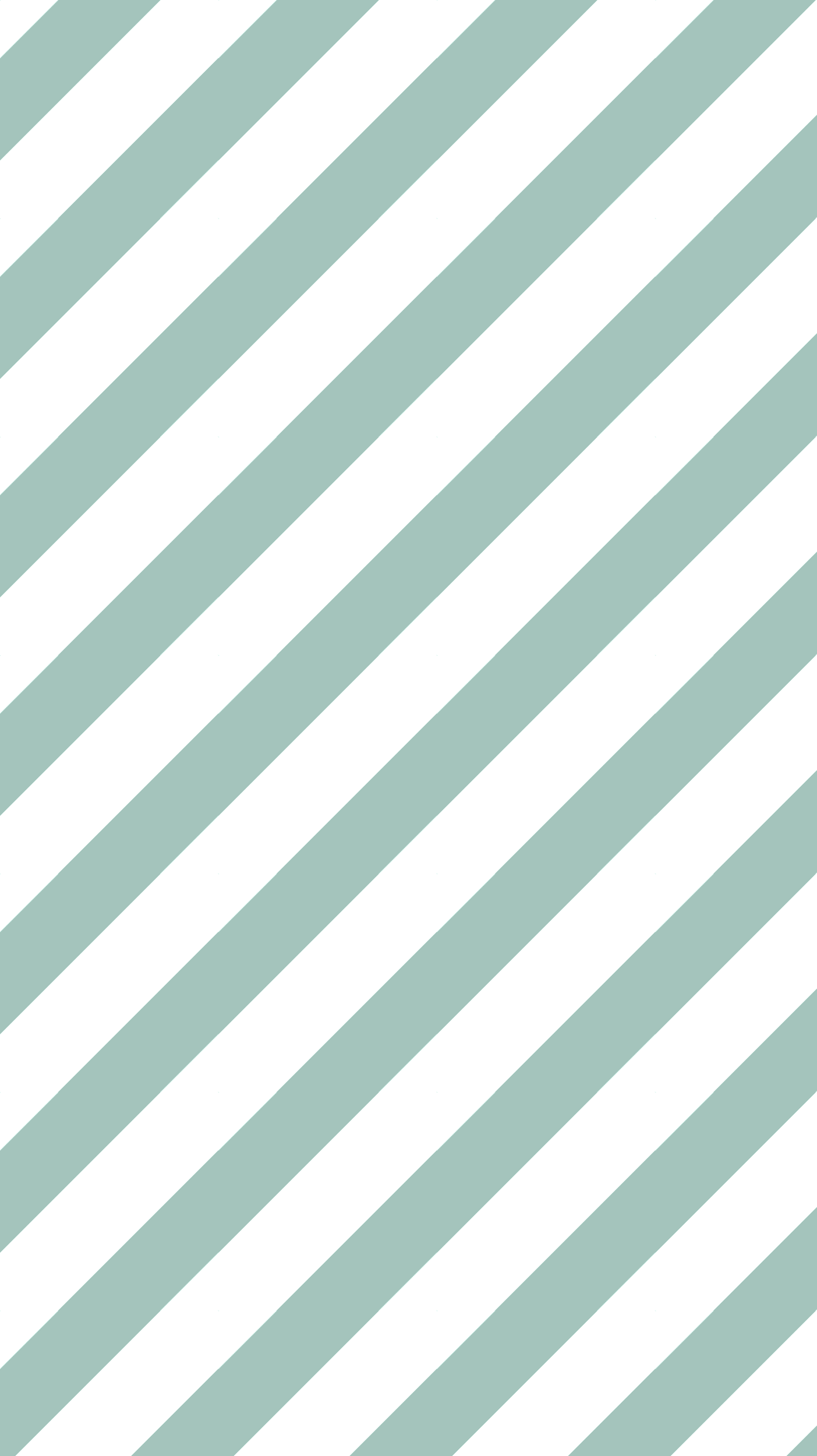 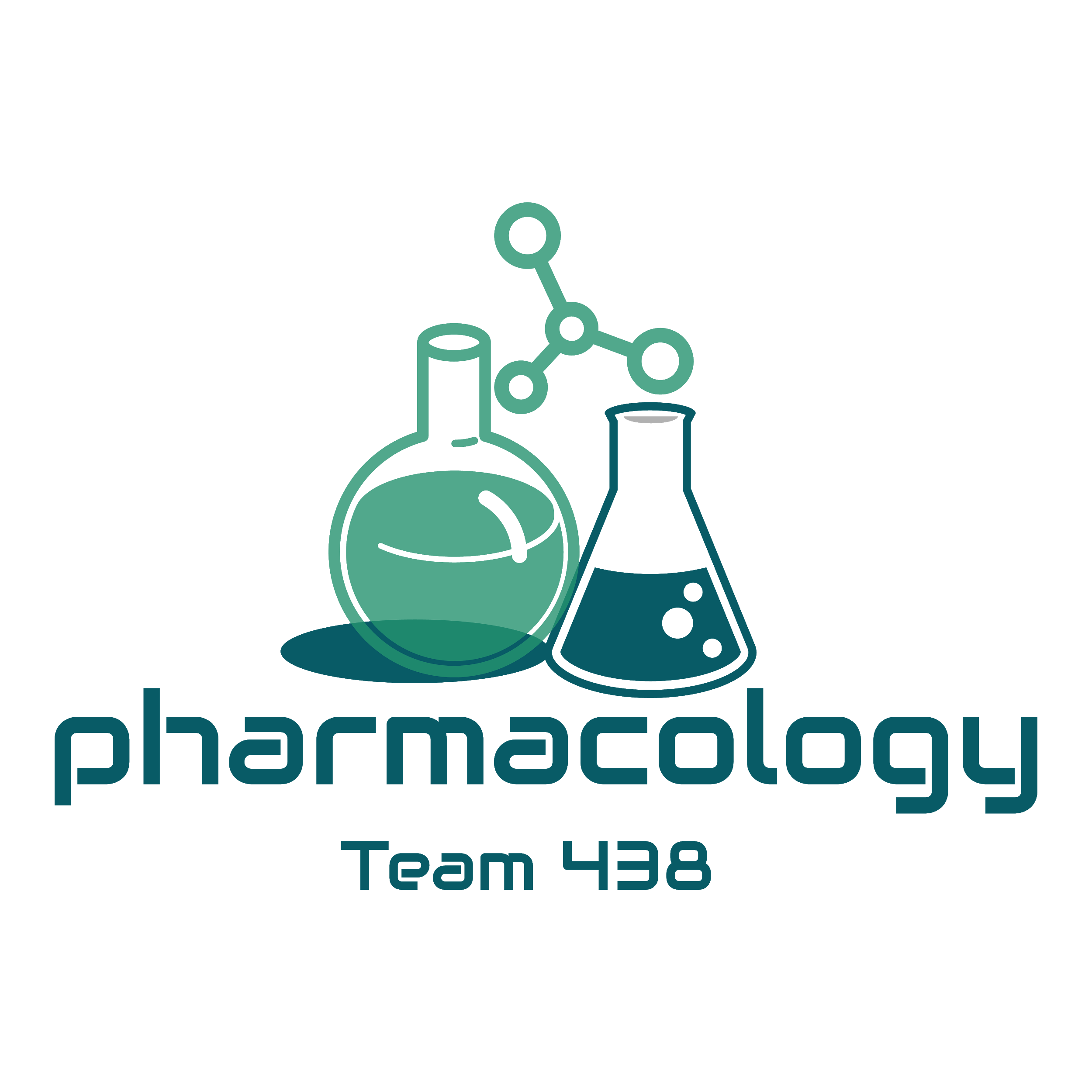 Thank you for all your love and support.

Good luck future doctors!
Team Leaders:


May Babaeer           Zyad Aldosari
This Magnificent Work was Done By:
Abdulrahman M. Bedaiwi
Note writer
Abdulrahman M. Bedaiwi       Nouf AlShammari
Quiz writer
Abdulrahman M. Bedaiwi